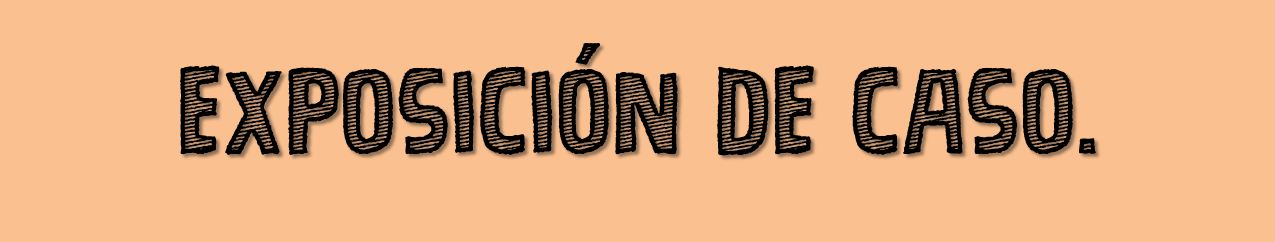 Alumna: Lucero Torres.
30/11/2017
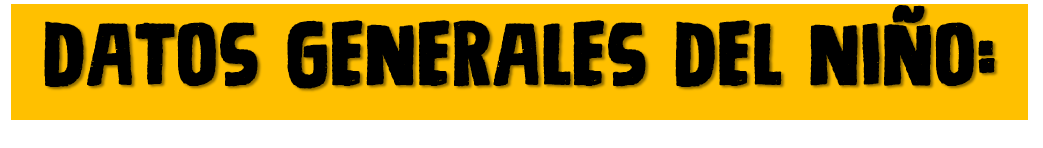 Nombre: Mateo Eduardo Rodríguez Salazar.
Edad:6 años.
Ritmo de trabajo: No definido.

Forma de motivación: Le gusta que se esté al pendiente de los avances que hace o tiene en las actividades, que se le diga que está bien o que le está quedando bonito, lo cual le da la motivación suficiente para continuar trabajando, de lo contrario se aburre y lo deja, o se levanta en todo momento para que vayas a supervisarlo.
30/11/2017
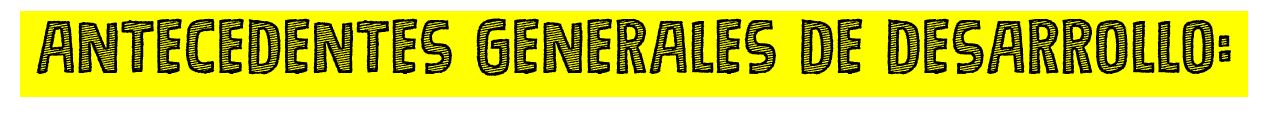 Durante las visitas previas al Jardín de Niños Itzcali, se conoció a Mateo como un alumno de segundo grado, fue durante los Consejos Técnicos Escolares en los que se nos informó que nuevamente cursaría el segundo año.
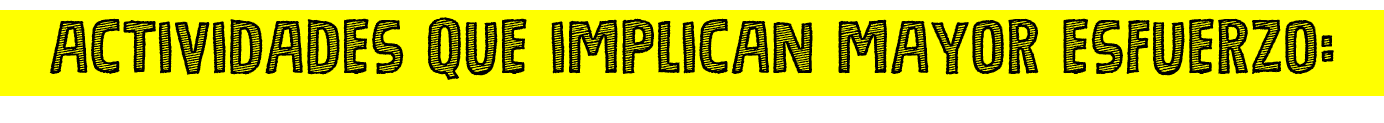 Aquellas en las que se deben seguir varias indicaciones o pasos, como lo puede ser un taller o alguna actividad más elaborada, como podría ser la representación de números con objetos.
30/11/2017
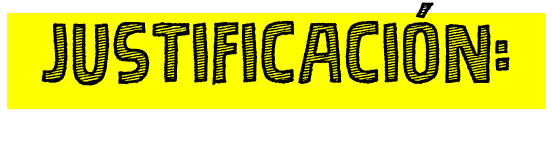 El caso de Mateo es el siguiente, él está dos años atrás en su etapa de maduración, es decir, a pesar de tener 6 años y ser mayor al resto de alumnos del grupo de 2º “A”, su edad mental es de 4 años.
30/11/2017
Adecuaciones aplicadas
30/11/2017
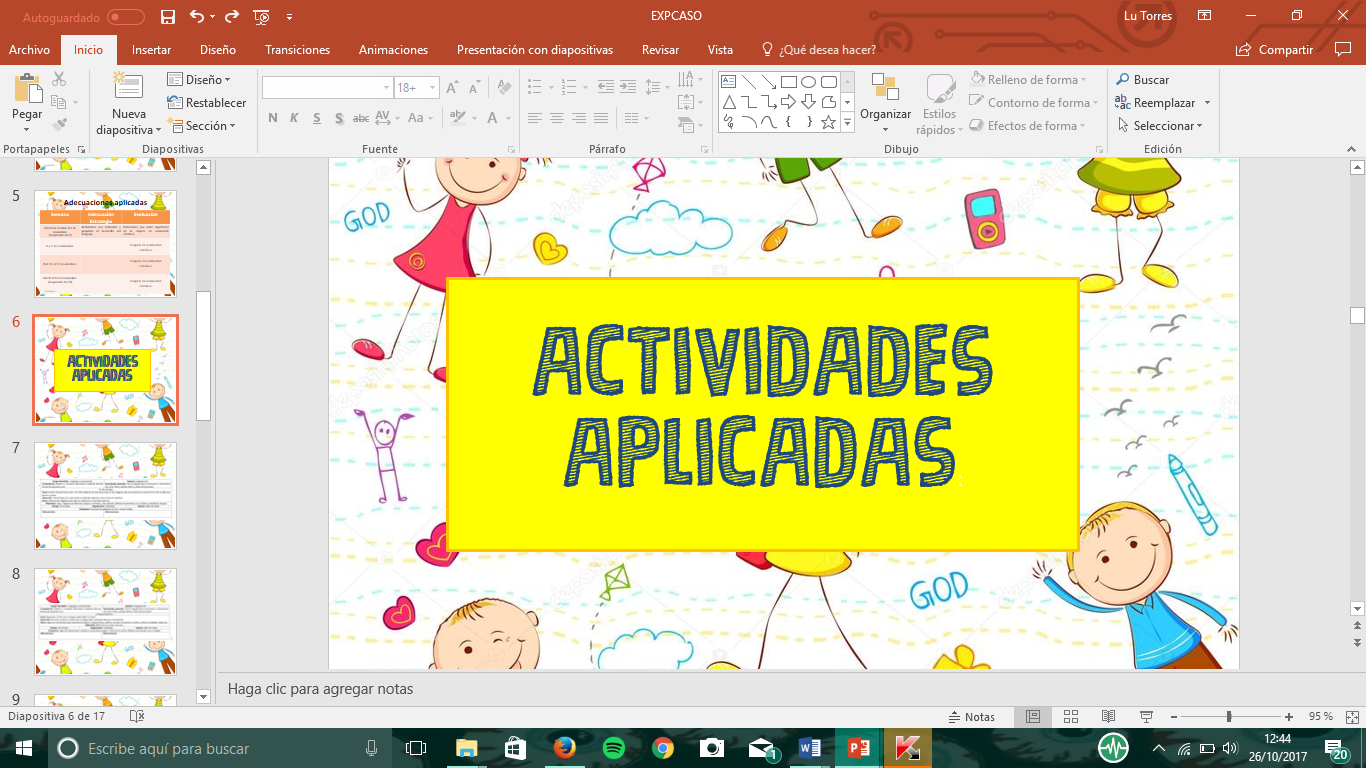 30/11/2017
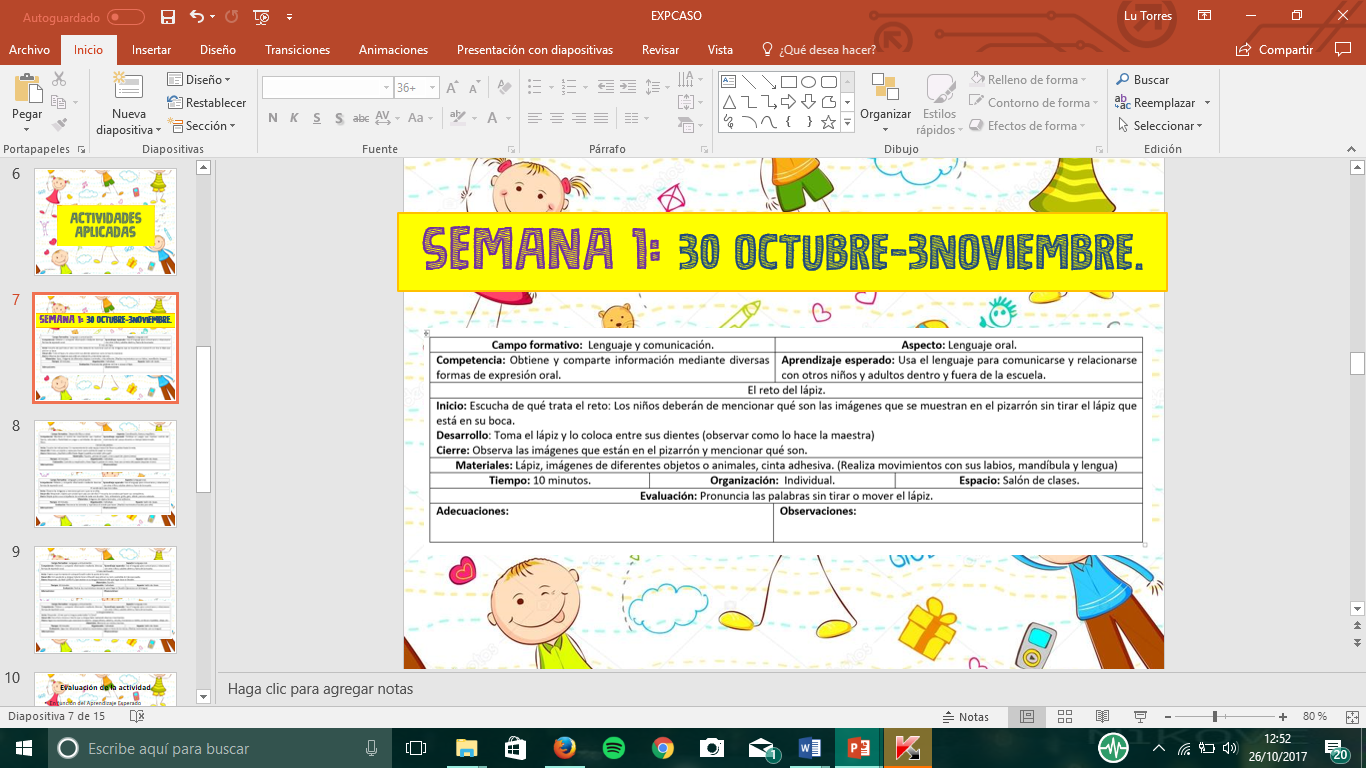 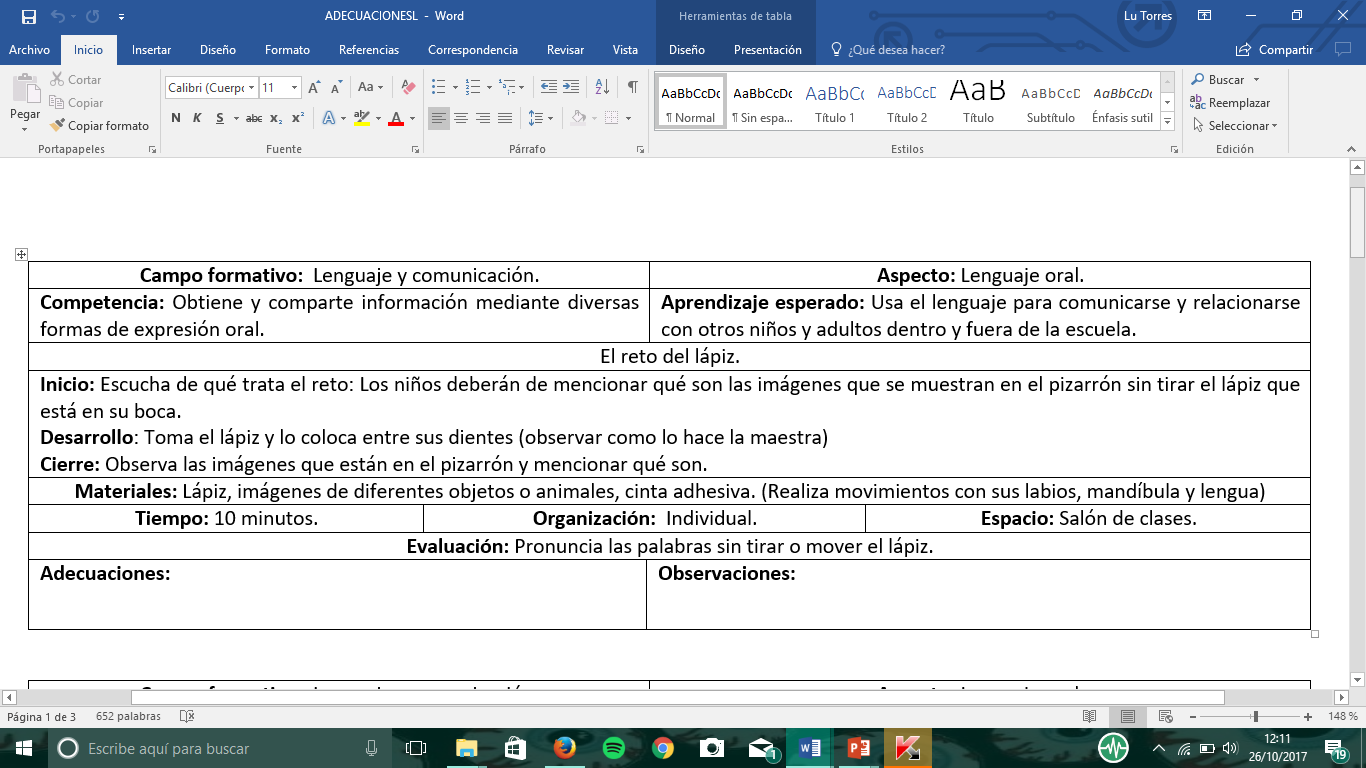 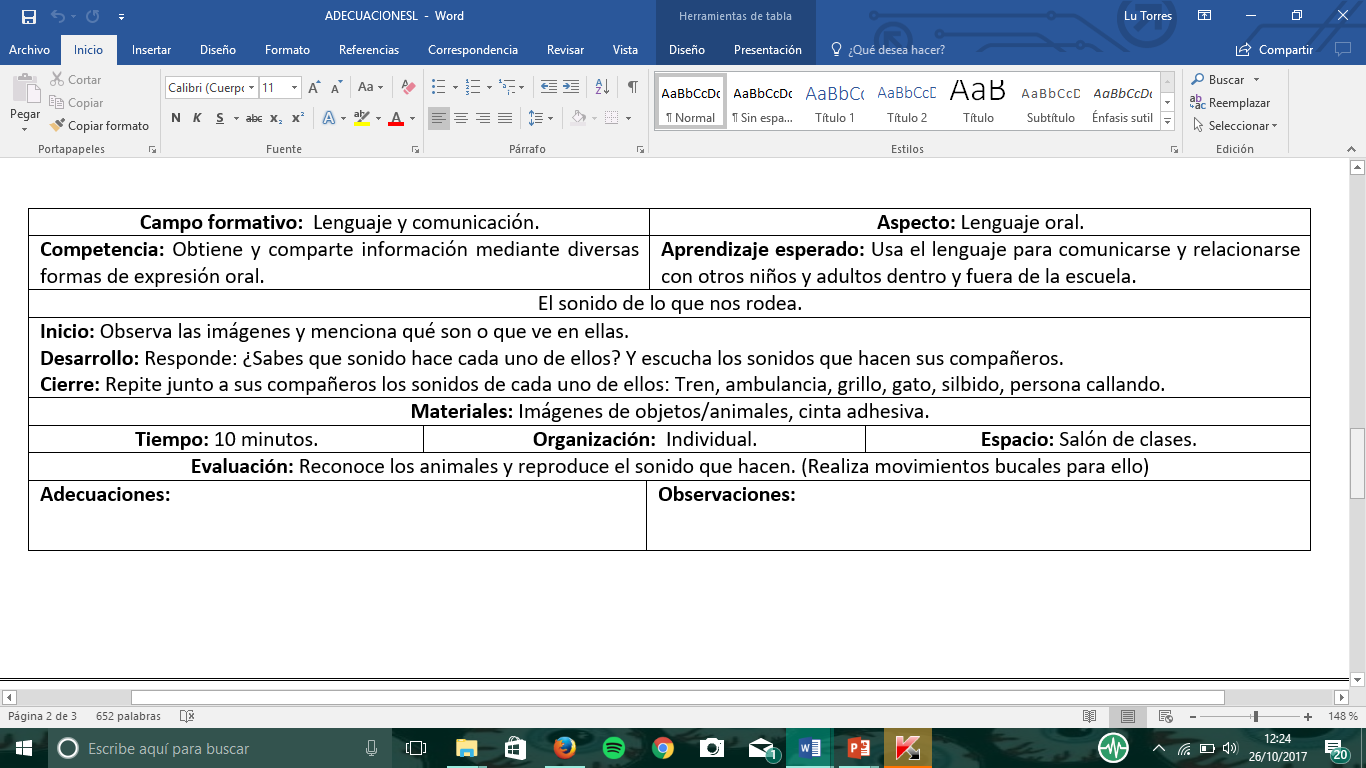 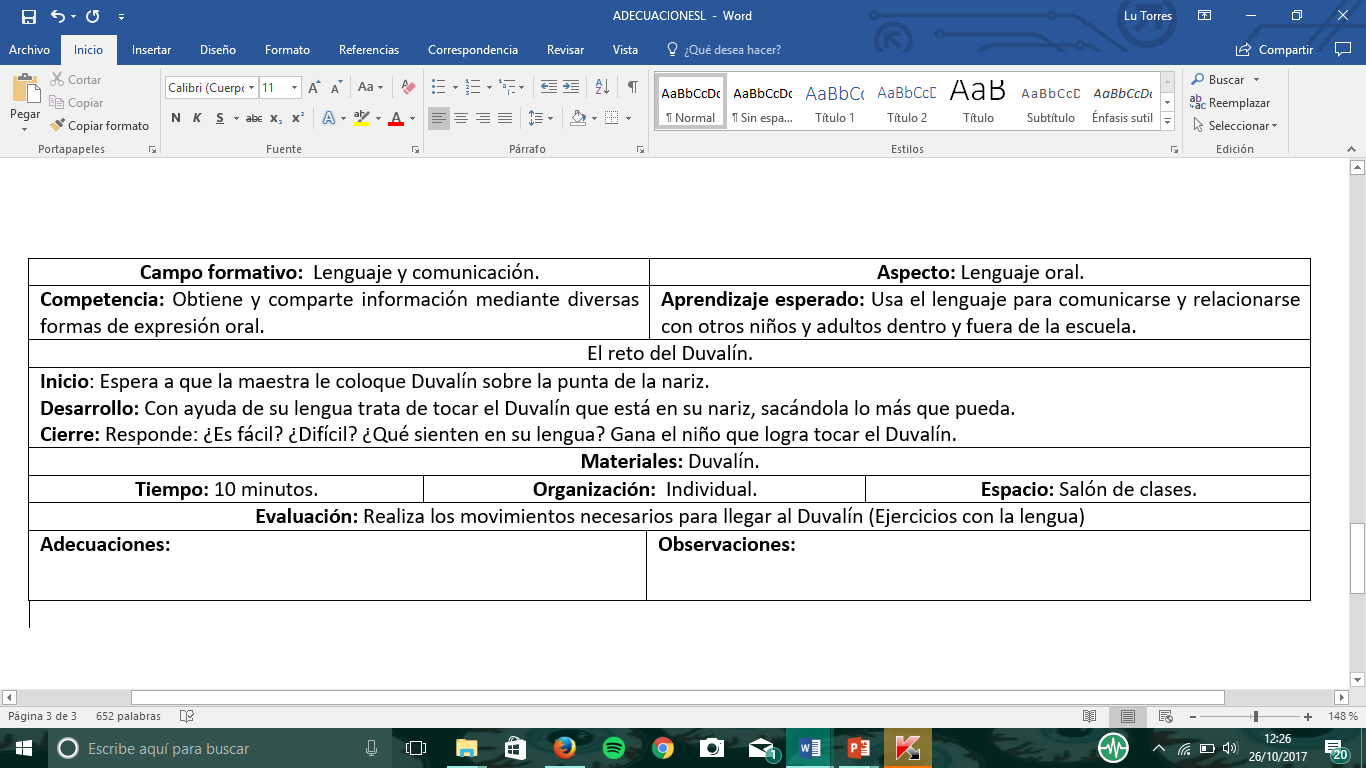 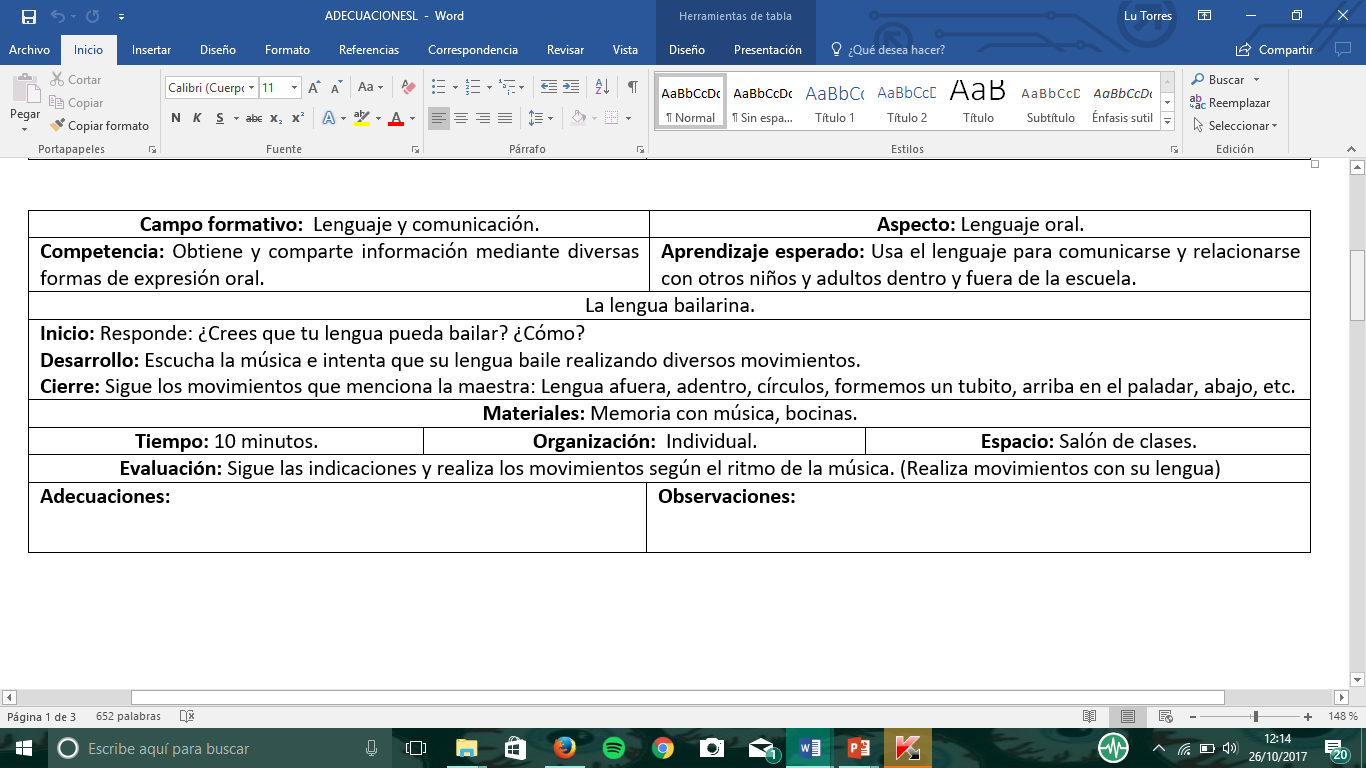 30/11/2017
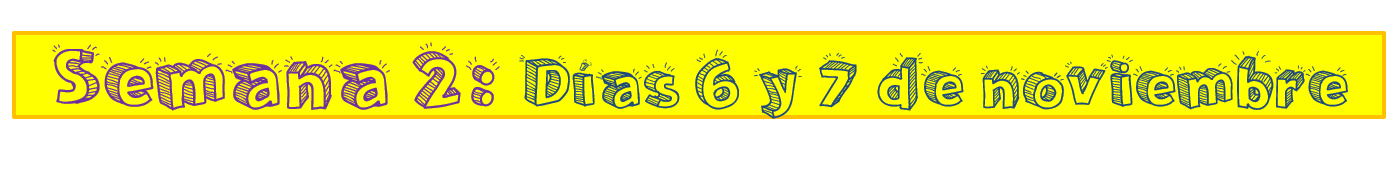 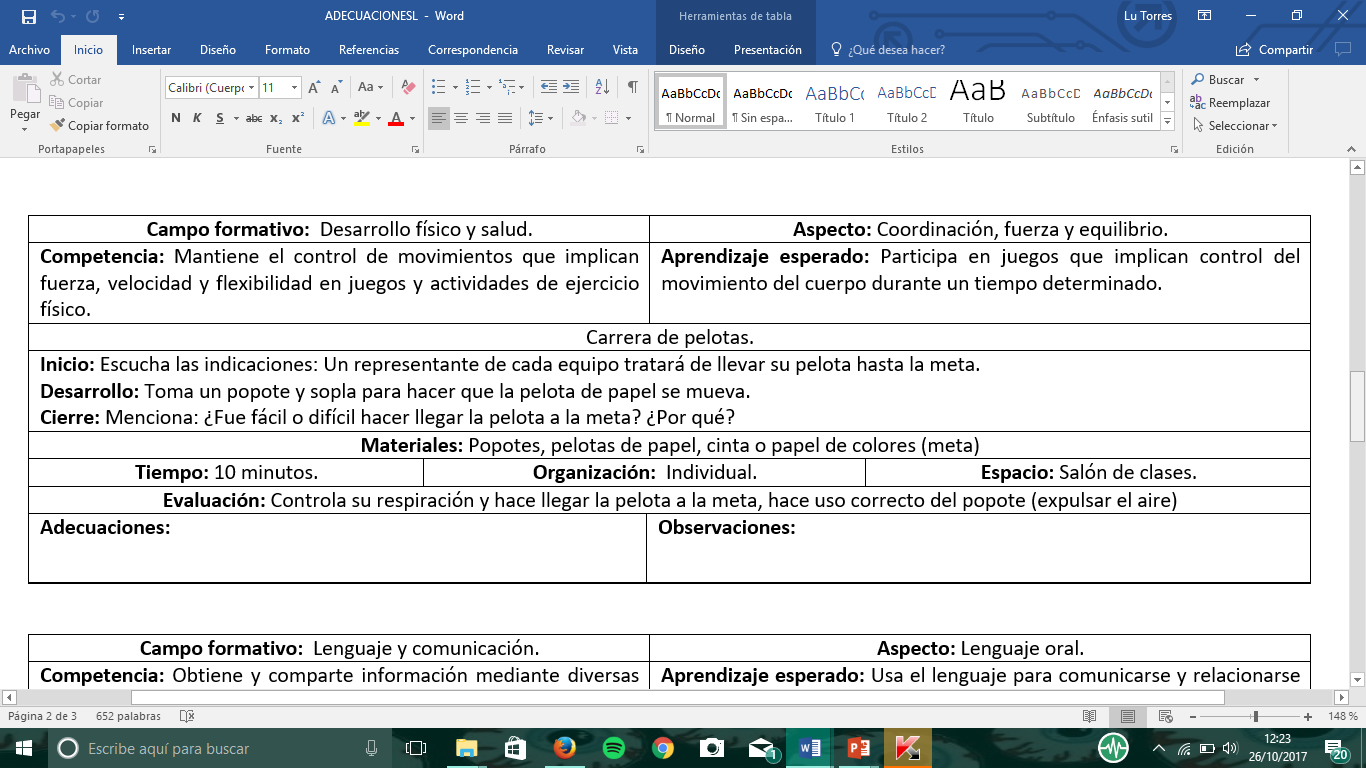 En función del Aprendizaje Esperado
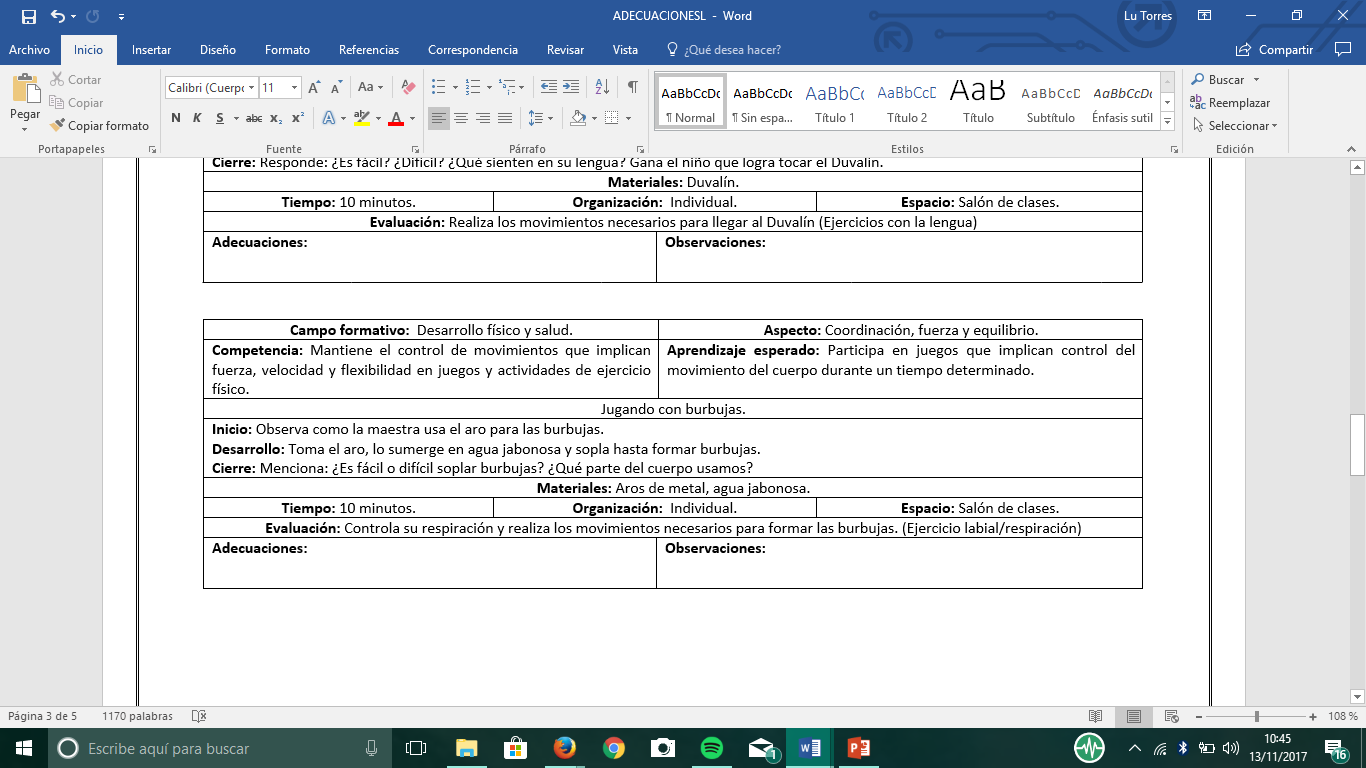 30/11/2017
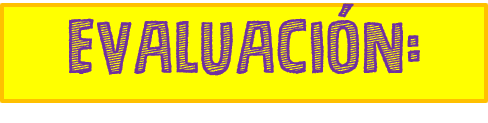 30/11/2017
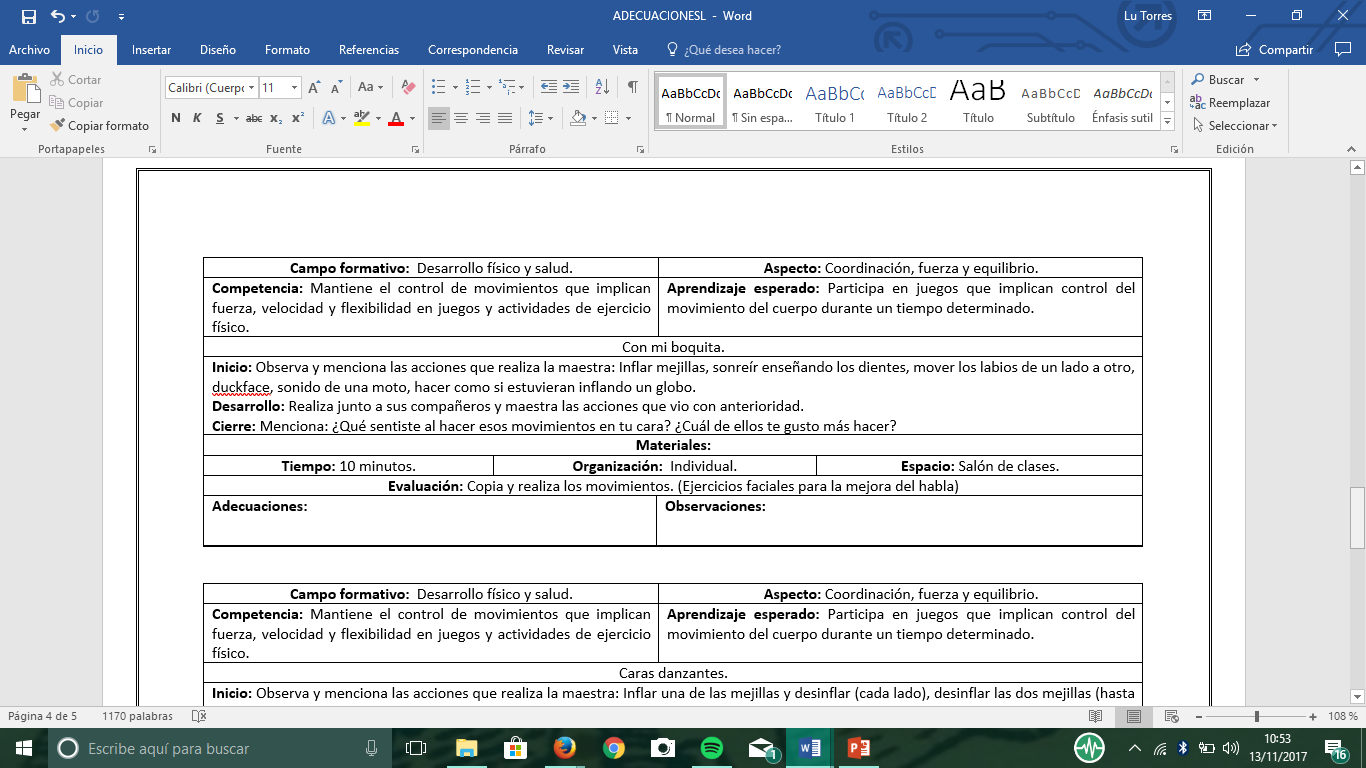 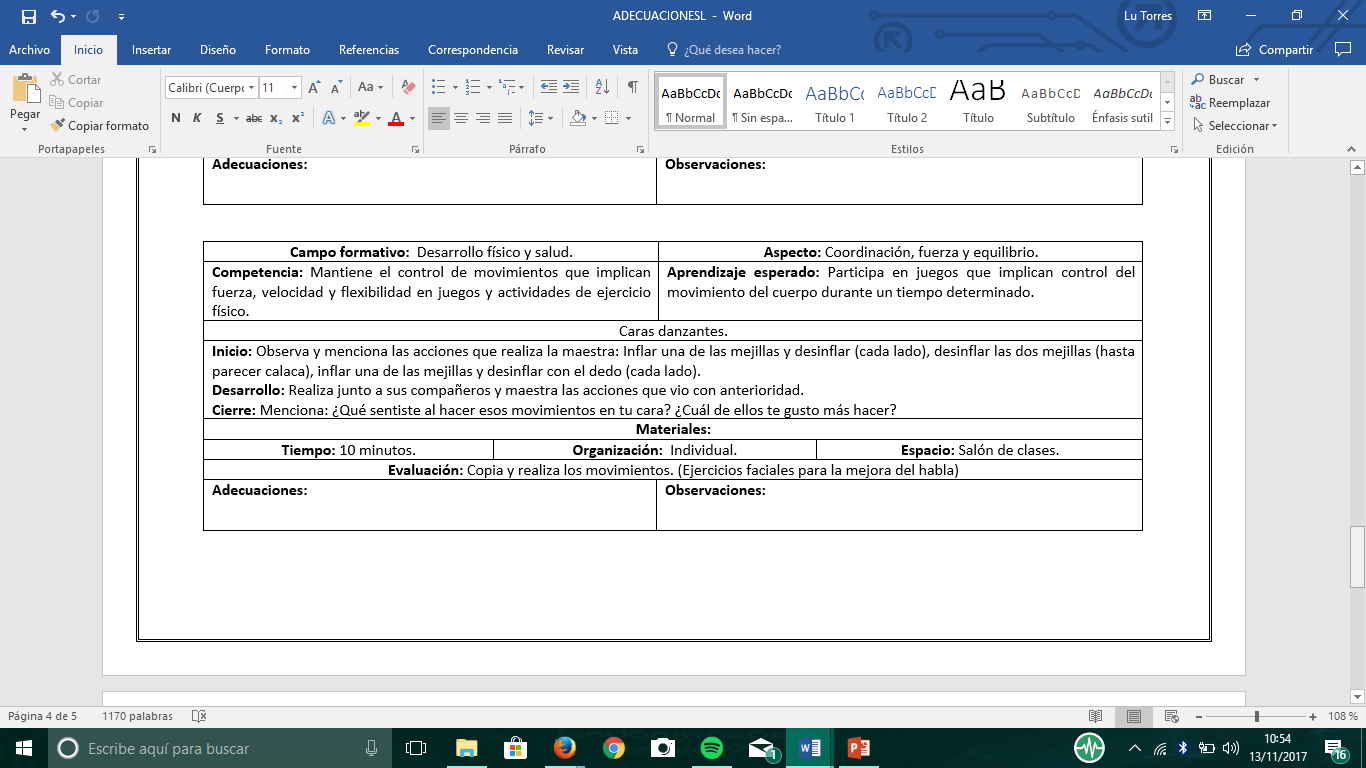 30/11/2017
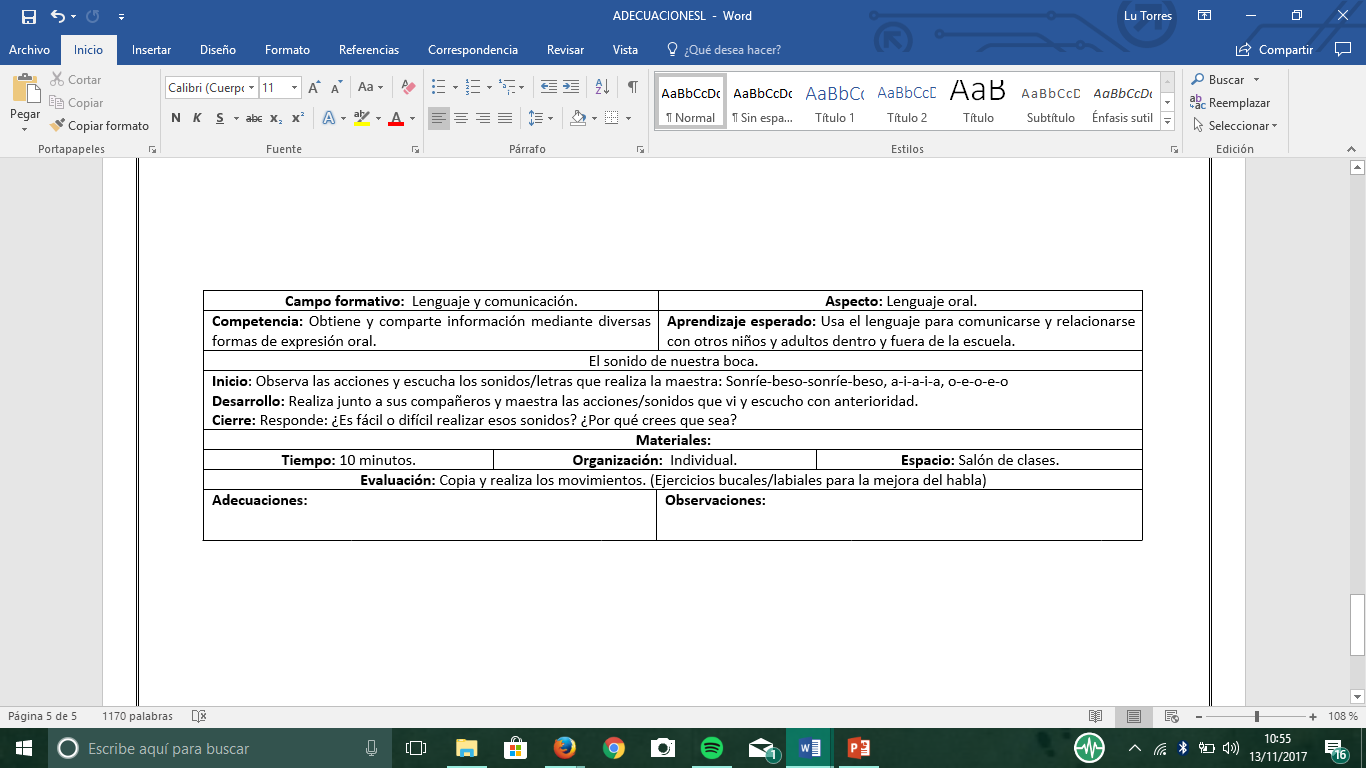 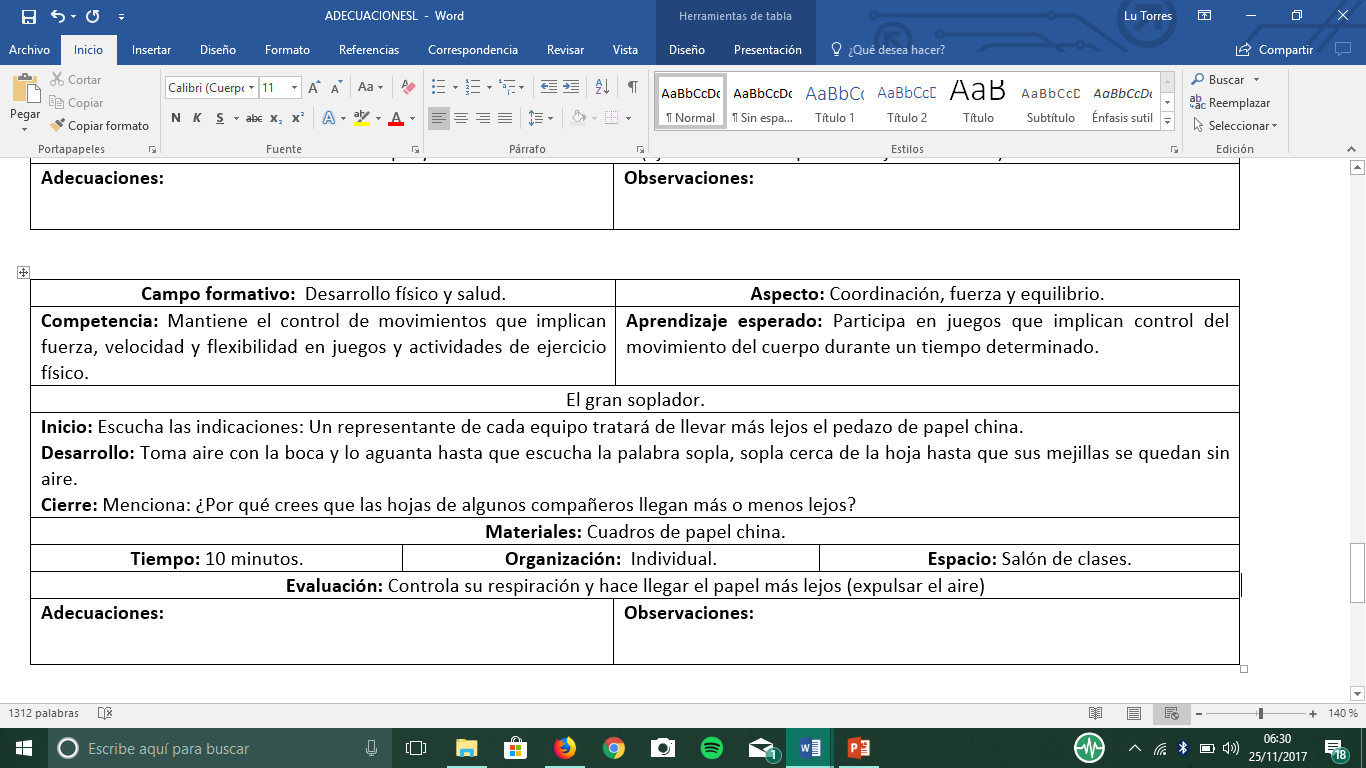 30/11/2017
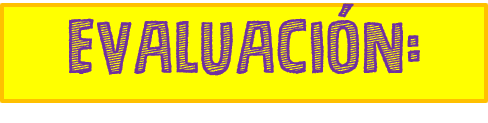 30/11/2017
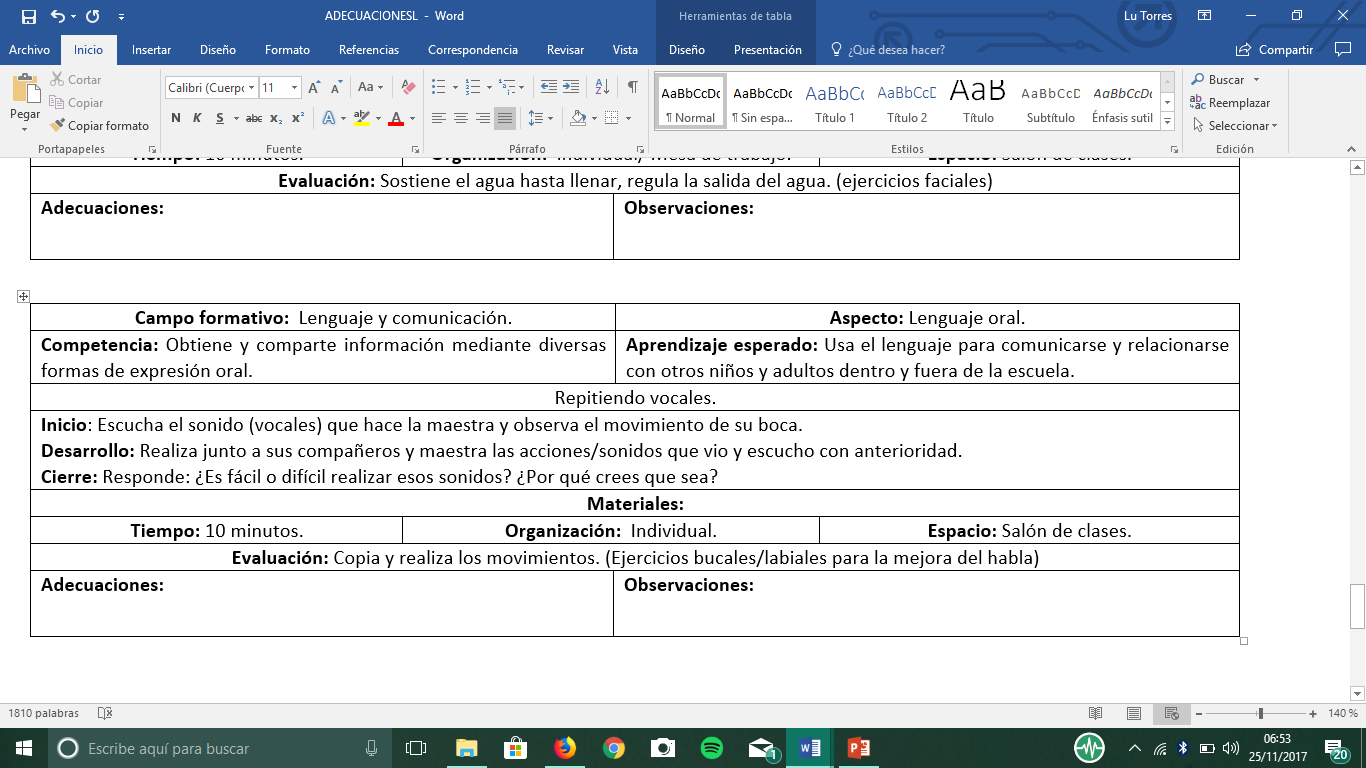 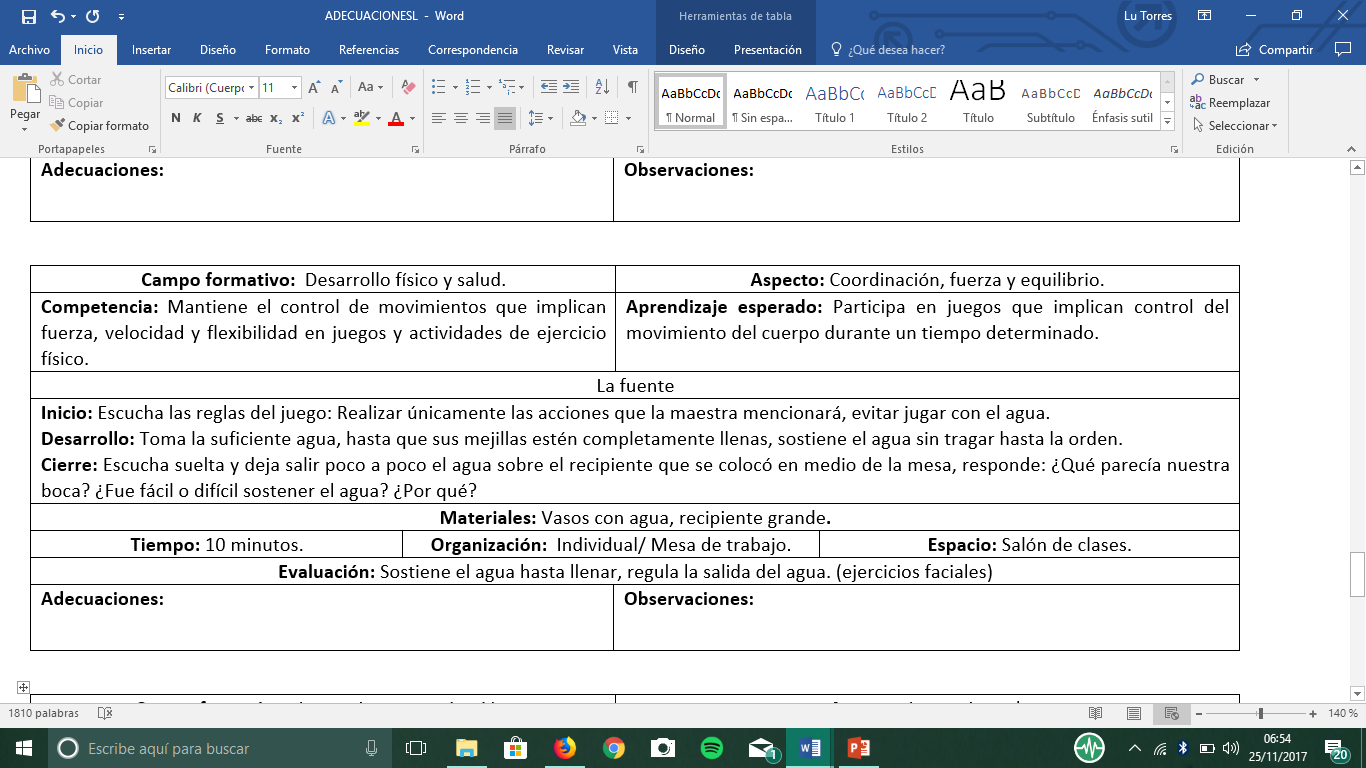 30/11/2017
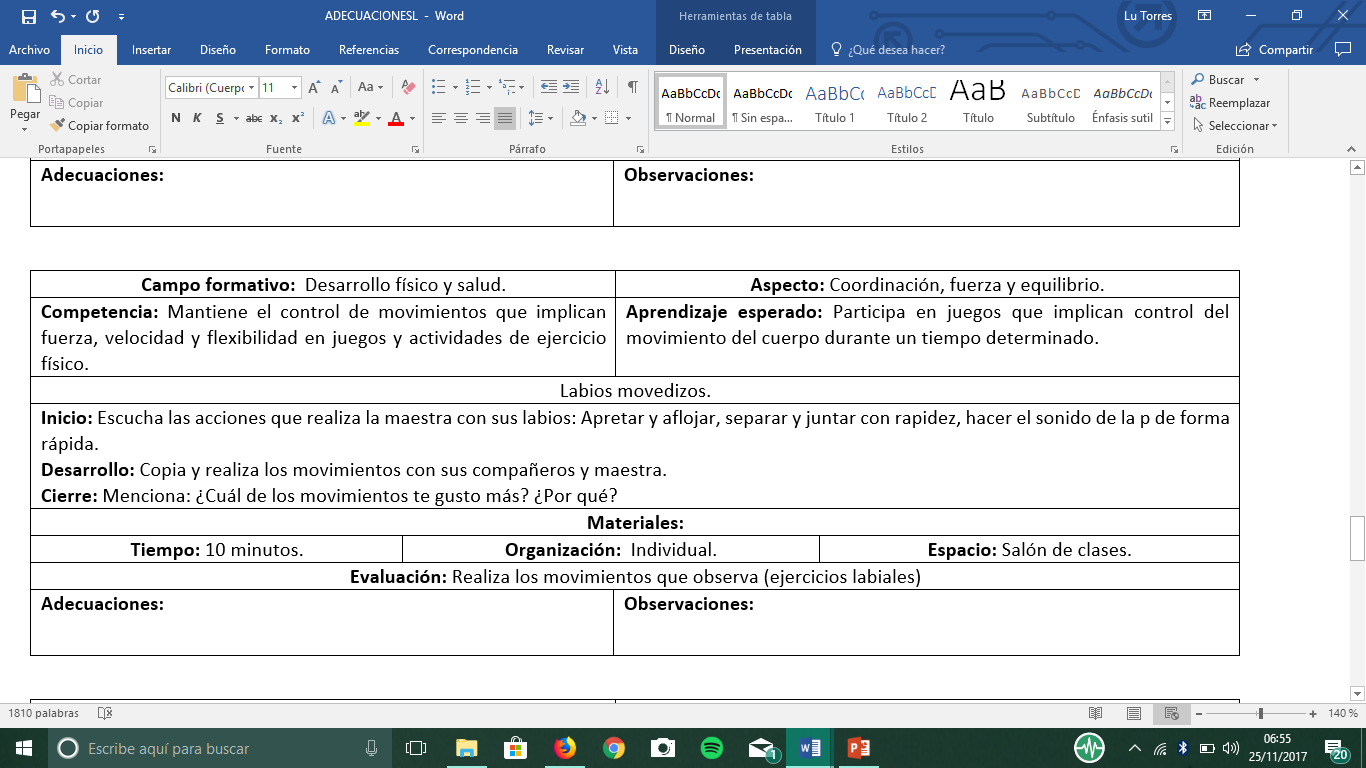 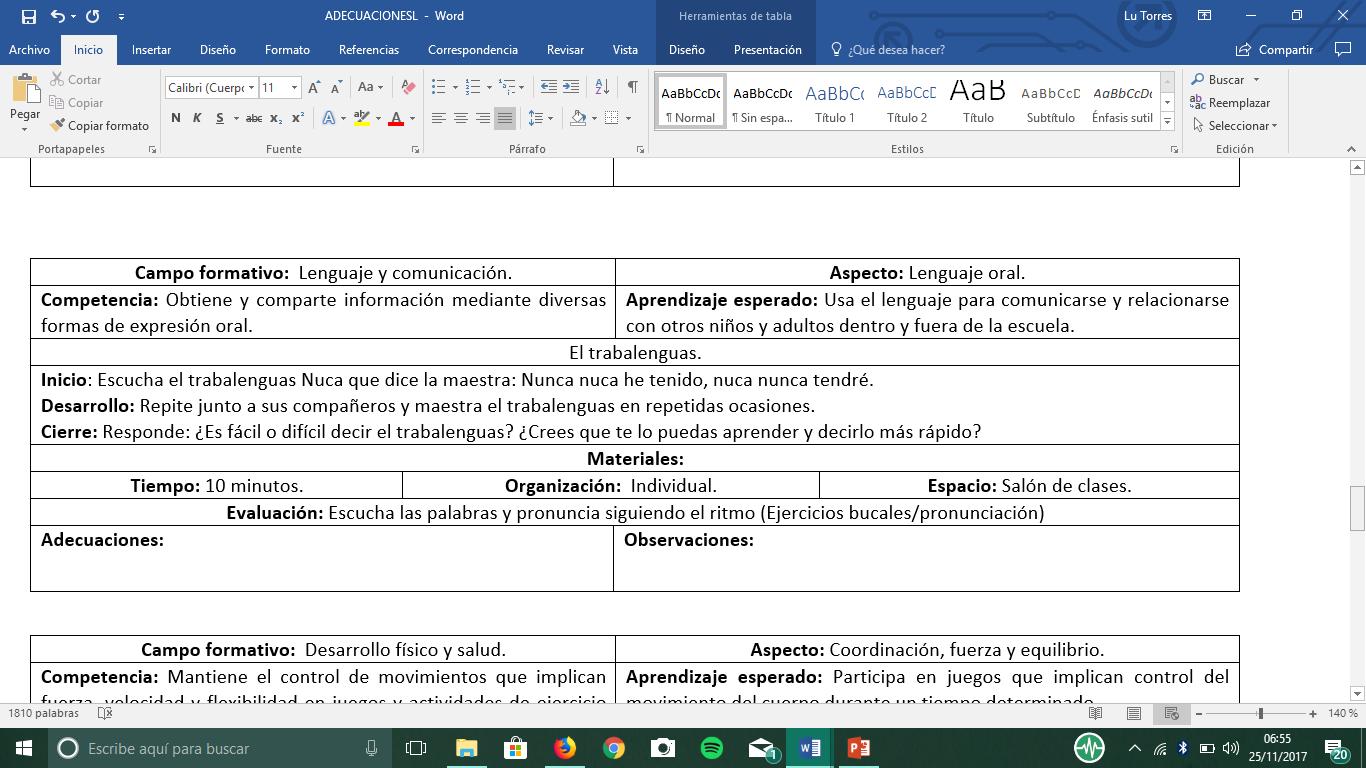 30/11/2017
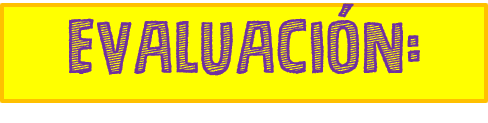 30/11/2017
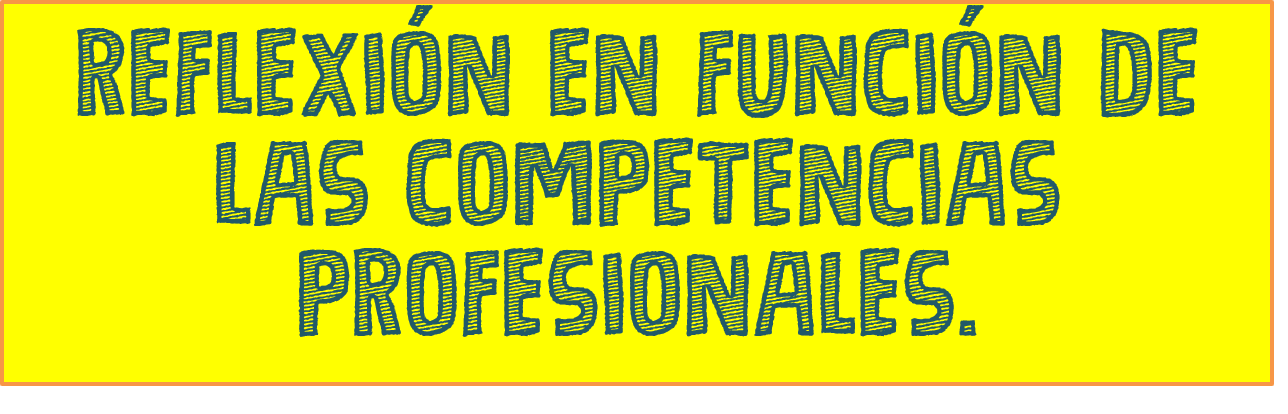 30/11/2017
Realiza adecuaciones curriculares pertinentes en su planeación a partir de los resultados de la evaluación.
Al observar que las necesidades de Mateo eran diferentes a las del resto del grupo, se tomó la decisión de incluir en los planes de trabajo actividades que estimularan el lenguaje, siendo esta una de las principales barreras que el niño tiene a la hora de expresarse, algo que se observó durante la evaluación diagnóstica y durante la primera jornada de practica en la que se realizaron actividades en las que se incluían exposiciones o expresar su ideas acerca de algún tópico.
30/11/2017
Utiliza estrategias didácticas para promover un ambiente propicio para el aprendizaje.
La forma en la que se incluyeron estas adecuaciones curriculares fueron mediante pequeños ejercicios que trabajaban los movimientos faciales, labiales, bucales y de pronunciación, la manera en la que se abordaron en el plan de trabajo fue mediante actividades para iniciar bien el día o para cerrar la mañana, debido principalmente a que eran actividades cortas y permitían su vez,  un momento para dispersarse y relajarse
30/11/2017
Adecua las condiciones físicas en el aula de acuerdo al contexto y las características de los alumnos y el grupo.
Algunas de las actividades aplicadas requerían de espacios abiertos, como aquellas en las que se usaron el soplado de pelotas, burbujas y papeles, por lo que con anterioridad, se pensó en el espacio más satisfactorio para la actividad, como lo fue el uso de las bancas para comer que están frente al salón. En cuanto a las características del grupo, se considera que se tomo como prioridad el caso de Mateo, sin embargo, fue de ayuda para aquellos niños que aún tienen debilidades en la pronunciación.
30/11/2017
Promueve actividades que involucran el trabajo colaborativo para impulsar el compromiso, la responsabilidad y la solidaridad de los alumnos.
Debido a las necesidades educativas del niño, se focalizaron las actividades únicamente a este propósito, por lo que en su mayoría, fueron actividades individuales. Sin embargo, en aquellas actividades en las que se realizaban competencias entre niños y niñas, se observó una actitud de apoyo constante en los niños.
30/11/2017
EVIDENCIAS
30/11/2017